Bài 49: Động vật
KIỂM TRA BÀI CŨ
Câu 1: Kể tên các loại quả mà em biết?
Quả cam, quả quýt, quả mít, quả dừa, quả dưa, quả lê, quả táo, quả ổi
Câu 2: Em hãy nêu các bộ phận chính của quả?
Quả có các bộ phận : thịt, vỏ, hạt
1. Kể tên các con vật
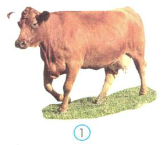 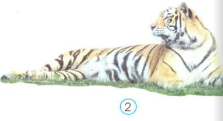 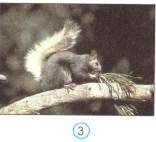 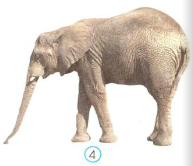 Con bò
Con sóc
Con hổ
Con voi
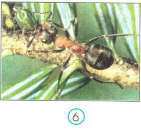 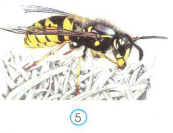 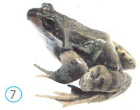 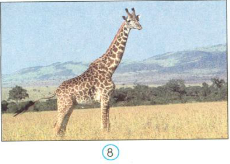 Con ếch
Con ong
Con kiến
Hươu cao cổ
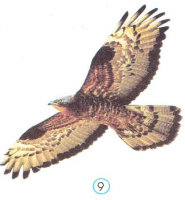 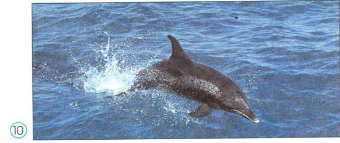 Chim đại bàng
Cá voi
- Con sóc
- Con ong 
- Con kiến
- Con ếch 
- Chim đại bàng
- Bò
- Hổ
- Con voi
- Hươu cao cổ
- Cá heo
Em hãy so sánh hình dạng, kích thước các con vật ?
Kết luận 
Trong tự nhiên có rất nhiều loài động vật khác nhau. Chúng có hình dạng, độ lớn....khác nhau
2. Đặc điểm bên ngoài của động vật
Các con vật gồm mấy bộ phận? 
Nêu tên các bộ phận đó ?
Đầu
Thân
Cơ quan di chuyển
Các con vật thường sống ở đâu ?
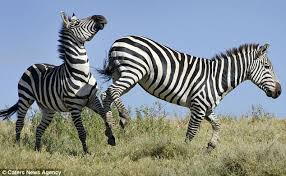 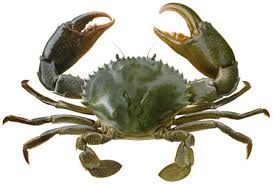 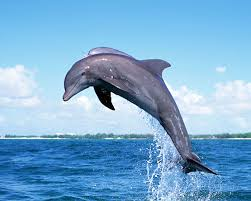 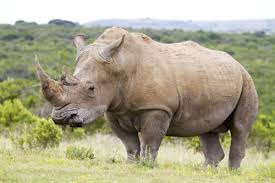 Động vật sống trên cạn
Động vật sống dưới nước
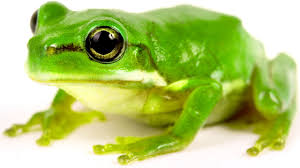 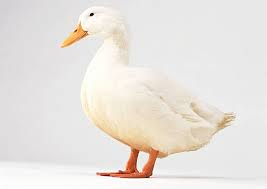 Động vật sống được cả trên cạn cả dưới nước
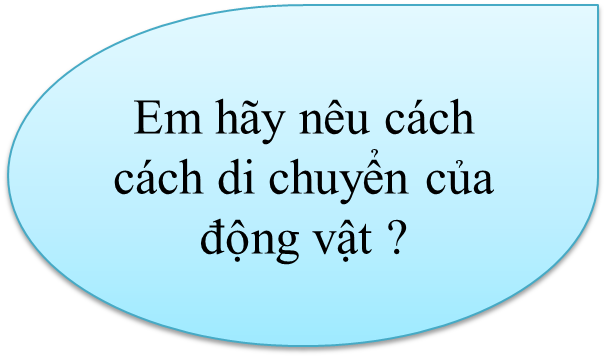 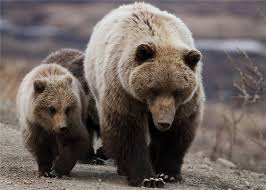 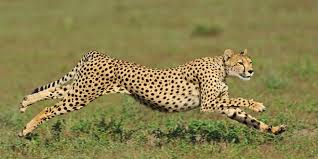 Di chuyển bằng chân
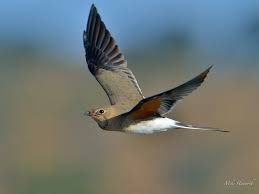 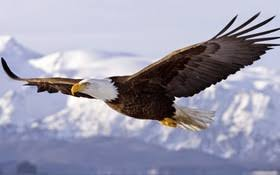 Di chuyển bằng cánh, đuôi
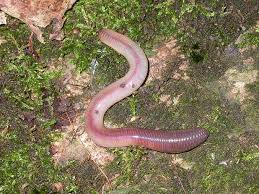 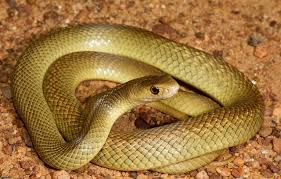 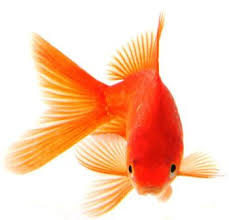 Di chuyển bằng cách trườn, bò
Di chuyển bằng vây, đuôi
Kết luận 
 Cơ thể động vật gồm 3 phần : đầu, mình, cơ quan di chuyển
Em đã làm gì để bào vệ động vật ?
- Tuyên truyền để mọi người cùng bảo vệ động vật
- Không phá nơi ở của chúng.
- Trồng cây xanh.
- Không ăn thịt và ko sử dụng những sản phẩm từ động vật quý hiếm.
Đố bạn con gì?
Câu hỏi 1
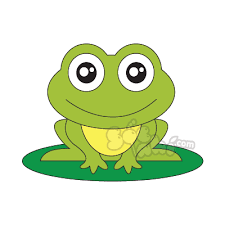 Con gì mà có bốn chân
Miệng kêu ộp ộp toàn thân xanh màu
Bắt sâu hại lúa xung quanh
Giúp cho các bác, các anh vụ mùa ?
Con ếch
Câu hỏi 2
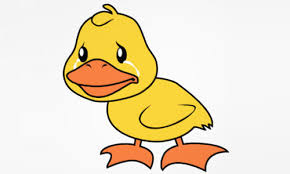 Con gì có cánh
Mà lại biết bơi
Ngày xuống ao chơi
Đêm về đẻ trứng ?
Con vịt
Câu hỏi 3
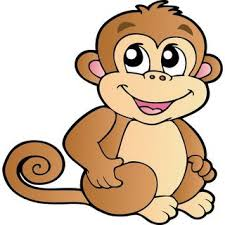 Con gì nhảy nhót leo trèo
Mình đầy lông lá, nhăn nheo làm trò ?
Con khỉ
Câu hỏi 4
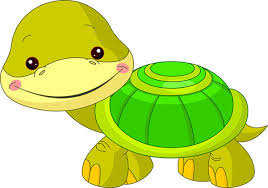 Ngôi nhà sùm sụp mái che
Khi bốn cột xòe nhà chuyển đi ngay
Con rùa
Câu hỏi 5
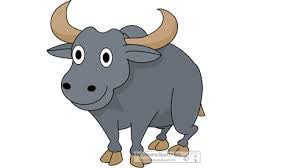 Con gì lông mượt
Đôi sường cong cong
Lúc ra cánh đồng
Cày bừa rất giỏi ?
Con trâu
Câu hỏi 6
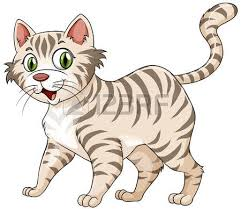 Con gì kêu meo meo
Thích leo trèo 
Chân có vuốt 
Thích vồ chuột?
Con mèo
Câu hỏi 7
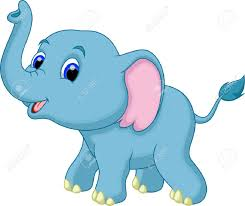 Bốn chân như cột nhà 
Cái tai ve vẩy hai ngà trắng phau 
Vòi dài vắt vẻo trên đầu 
Trong rừng thích sống với nhau từng đàn Đố bạn là con gì ?
Con voi
Câu hỏi 8
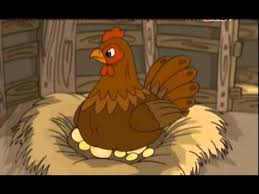 Con gì cục tác
Đẻ ra trứng tròn
Ấp nở thành con
Gọi con “ cục cục ” ?
Con gà